Yhteishakuilta ti 12.12.2023
Yhteishausta yleisesti, opot Hanna Maria Kotovaara ja Tuula Petäjäjärvi
Madetojan musiikkilukio,  rehtori Jaana Kilpelänaho
OSAO, opo Hekkala Satu
     - opiskelusta OSAO:ssa
     - ammattilukio
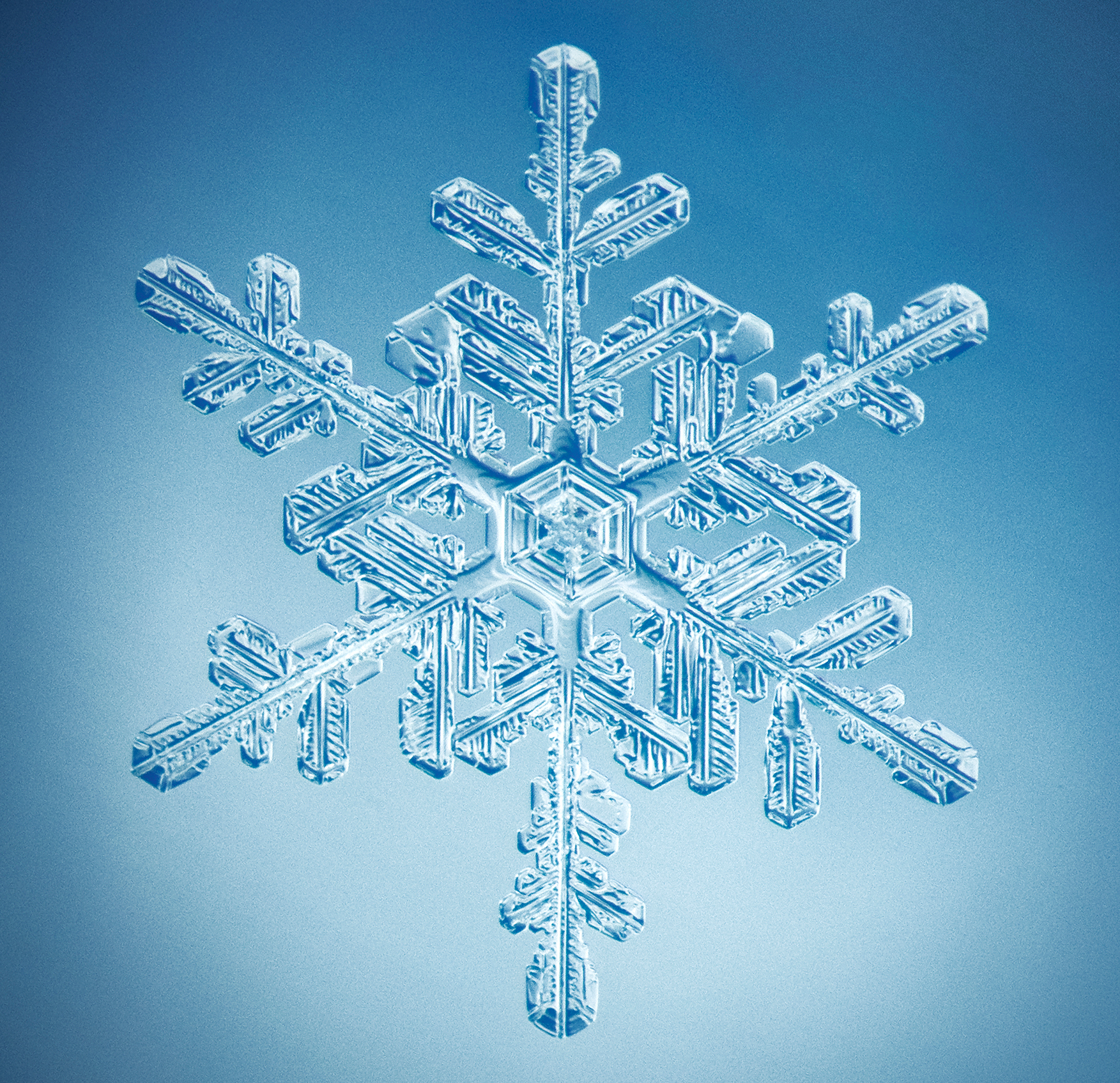 YHTEISHAKU
TOISELLE ASTEELLE ELI AMMATILLISIIN OPPILAITOKSIIN JA LUKIOIHIN 
TUTKINTOKOULUTUKSEEN VALMENTAVA KOULUTUS (TUVA)
HAKU VAATIVANA ERITYISENÄ TUKENA JÄRJESTETTÄVÄÄN AMMATILLISEEN KOULUTUKSEEN ( esim. Luovi)
KANSANOPISTOJEN OPPIVELVOLLISILLE SUUNNATTUIHIN KOULUTUKSIIN

Oppivelvollisuus on laajentunut ja toisen asteen opinnoista on tullut maksuttomia laajennetun oppivelvollisuuden piiriin kuuluville nuorille. Oppivelvollisuuslaki tuli voimaan 1.8.2021 ja hakeutumisvelvoitetta koskevat säännökset tulivat voimaan jo 1.1.2021.
OPPIVELVOLLISUUDEN LAAJENTUMINEN

Tavoitteena on, että kaikki suorittavat toisen asteen tutkinnon. 

Jokaisella perusopetuksen päättävällä on velvollisuus hakea toisen asteen tai nivelvaiheen koulutukseen. 

Perusopetuksen järjestäjä ohjaa opiskelijaa hakeutumisessa ja valvoo, että opiskelija aloittaa opintonsa. 

Oppivelvollisuus jatkuu siihen asti, kun opiskelija täyttää 18 vuotta. Oppivelvollisuus voi päättyä jo aiemmin, jos opiskelija suorittaa ylioppilastutkinnon tai ammatillisen tutkinnon. 

Ensimmäisen tutkinnon suorittamisesta tuli oppivelvollisille maksutonta. Maksuton koulutus voi jatkua sen vuoden loppuun, jolloin opiskelija täyttää 20 vuotta. 

Lukion ja ammatillisen koulutuksen järjestäjät sekä kansanopistot ohjaavat ja seuraavat opiskelijan etenemistä opinnoissa.
VALINTAPERUSTEET: ammatillinen perustutkinto
Valintapisteiden perusteella:
Oppilas saa 6 pistettä, jos on suorittanut perusopetuksen oppimäärän samana tai edellisenä vuonna kun hakee yhteishaussa, esim. TUVA:n tai opistovuoden jälkeen
VALINTAPERUSTEET: ammatillinen perustutkinto
Oppilas saa 2 pistettä siitä ammatillisesta koulutuksesta, jonka hakiessaan merkitsee 1. hakutoiveeksi. Muista hakutoiveista ei saa lisäpisteitä.

Mahdollisesta soveltuvuuskokeesta 0-10 pistettä 
     (mm. sosiaali- ja terveysala, lääkeala, kasvatus- ja ohjausala, hius- ja
     kauneudenhoitoala, turvallisuusala, media- ja kuvallisen ilmaisun ala,
     liikunnanohjauksen ala, musiikkiala, englanninkielinen liiketalous)
VALINTAPERUSTEET: ammatillinen perustutkinto
1–16 pistettä yleisestä koulumenestyksestä keskiarvon perusteella.
Pisteet lasketaan 9. luokan kevään todistuksesta eli 9. luokan päättötodistuksesta 
Valinnassa lasketaan keskiarvo seuraavista oppiaineista: äidinkieli ja kirjallisuus, toinen kotimainen kieli, vieraat kielet, uskonto tai elämänkatsomustieto, historia, yhteiskuntaoppi, matematiikka, fysiikka, kemia, biologia, maantieto, liikunta, terveystieto, musiikki, kuvataide, käsityö, kotitalous.
Pisteet kaikkien aineiden keskiarvosta
VALINTAPERUSTEET: ammatillinen perustutkinto
Oppilas saa 1–8 pistettä painotettavien arvosanojen keskiarvosta. Kaikilla koulutusaloilla otetaan huomioon perusopetuksen päättötodistuksen arvosanat liikunnassa, kuvataiteessa, käsityössä, kotitaloudessa ja musiikissa. Kolmesta parhaasta aineesta lasketaan valinnassa niiden keskiarvo.
Kun oppilaalla on arvosana valinnaisaineesta, lasketaan valinnassa keskiarvo yhteisen aineen ja siihen kuuluvan valinnaisaineen arvosanoista.
Pisteet kolmen parhaimman taide- ja taitoaineen keskiarvosta
Keskiarvo	Pisteitä
6,00-6,49	1
6,50-6,99	2
7,00-7,49	3
7,50-7,99	4
8,00-8,49	5
8,50-8,99	6
9,00-9,49	7
9,50-10,00	8
Matti Mallioppilas
6 pistettä hakija suorittanut perusopetuksen hakuvuonna
1. hakutoive: Sosiaali- ja terveysalan perustutkinto  2 pistettä
Yleinen koulumenestys: keskiarvo 7,28  8 pistettä
Kolmen parhaan taide- ja taitoaineen keskiarvo 8,16  5 pistettä
Soveltuvuuskoe 0-10 pistettä  7 pistettä
Yhteensä 28 pistettä
VALINTAPERUSTEET: harkintaan perustuva valinta
Oppilaitos voi ottaa opiskelijoita koulutuksiin harkinnan perusteella. Tällöin valinta tehdään valintapistemääristä riippumatta.
Harkintaan perustuvan valinnan syitä ovat:
oppimisvaikeudet
sosiaaliset syyt
koulutodistusten puuttuminen tai todistusten vertailuvaikeudet
Jos hakijalla yksilöllistetty oppimäärä matematiikassa ja äidinkielessä, hakija on mukana ainoastaan harkintaan perustuvassa valinnassa
Harkintaan perustuvassa haussa liitteet (mm. HOJKS, asiantuntijalausunnot tai muut pedagogiset asiakirjat) toimitetaan oppilaitokseen.
Tapauskohtaisesti mietimme yhdessä erityisopettajien kanssa, että onko perusteita harkinnanvaraiselle haulle.
VALINTAPERUSTEET: lukio
Yleislukioihin opiskelijat valitaan peruskoulun päättötodistuksen lukuaineiden keskiarvon perusteella.

Erikoislukioihin (Madetojan musiikkilukio, Kastellin urheilulinja, Lyseon IB-linja) voi olla pääsykoe tai muita valintamenettelyitä (esim. painotettu keskiarvo)
Lukion uusi opetussuunnitelma
Otettiin käyttöön vuonna 2021
Lukiossa opiskeltavat aineet ja opintojen määrä (pakolliset/valinnaiset) pysyvät samoina. 
Suoritusten laskentaperusteeksi tulee opintopiste (op) nykyisen kurssin sijaan ja yksi vanha kurssi on kahden uuden opintopisteen laajuinen. 
Myös ylioppilaskirjoitukset uudistuivat. Entisen neljän kokeen sijaan jatkossa kirjoitetaan viisi koetta: 
- äidinkielessä ja kirjallisuudessa järjestettävä koe
- vähintään 3 koetta ryhmästä: matematiikka, toinen kotimainen kieli, vieras kieli ja reaali (joista vähintään yksi pitkä oppimäärä)
- oman valinnan mukaan viides koe, esim. toinen reaaliaineen koe tai vieras kieli
Koeviikko muuttuu päättöviikoksi
Oulun lukioiden alimmat keskiarvot 2019- 2022 (Sisäänpääsyn alin keskiarvo)
Lukio 			2019 	2020 	2021 	2022	2023 		2023Haukiputaan lukio 	7,25 	7,5 	7,33 	7,0 	6,50		Kempele 7,58Kastellin lukio 		8,58 	8,75 	8,58 	8,67 	8,42		Muhos 7,17Kastelli, urheilulinja 	15,41/20 	15,83/20 	15,37/20 	15,61/20	15,63/20Kiimingin lukio		7,5 	7,75 	7,92	7,58 	6,25Laanilan lukio 		8,25 	8,58 	8,58 	8,25 	7,83Madetojan musiikkilukio 14,08/20 	12,58/20 	11,38/20 	7,50/20	10,67/20Merikosken lukio 	7,83 	8,25 	8,33 	8,42 	-Oulun Lyseon lukio 	8,67 	8,92 	8,83 	8,75 	8,83IB-linja 			11,85/20	 8,33 	8,72 	8,20 	8,77August Sahlsten –lukio	7,08 	6,5 	6,33 	5,83 	6,17Oulunsalon lukio 	7,5 	7,67 	7,50	7,33 	6,92OSYK			8,67 	8,62 	8,75 	8,83 	8,67Pateniemen lukio 	7,67 	7,75 	8,08 	7,92 	-Oulun normaalik.lukio	8,5 	8,75	8,58 	8,67 	7,00Steiner-lukio Oulu 	6,76 	6,88 	7,0 	7,0	7,19
Raksilan lukio 		-	-	-	-	8,08Svenska Privatskolan 	7,31 	7,05 	7,25 	7,33	7,83
Ammattilukio (kaksoistutkinto)
Ammatillisen perustutkinnon lisäksi suoritetaan ylioppilastutkinto 
    (nk. kaksoistutkinto)
valitaan viisi oppiainetta, jotka kirjoitetaan ylioppilaskirjoituksissa
mahdollista myös suorittaa koko lukion oppimäärä, ylioppilastutkinto ja ammatillinen perustutkinto (ns. kolmoistutkinto)
Huom! OSAO:ssa lukio-opintoihin ilmoittautumiseen suositellaan perusopetuksen oppimäärään kuuluvien kaikille opetettavien ns. yhteisten aineiden keskiarvon olevan vähintään 7,5.  Keskiarvorajasta voidaan poiketa yksikönjohtajan päätöksellä opiskelijan ja alaikäisen opiskelijan huoltajan kanssa käydyn ohjauskeskustelun jälkeen.
Entä jos ei saa koulutuspaikkaa…?!
Jos ei tule valituksi ylempään hakutoiveeseen, on edelleen varasijalla 16.8. asti. Jos ei siihen mennessä ole saanut peruutuspaikkaa, täytyy hakea avoinna oleviin koulutuksiin tai TUVA:lle jatkuvassa haussa. Tämä tapahtuu edelleen opintopolku.fi –sivustolla.
Tutkintoon valmentava - TUVA
Tutkintokoulutukseen valmentavan koulutuksen eli TUVA-koulutuksen aikana opiskelija voi ​
tarkentaa suunnitelmiaan jatko-opinnoista​
korottaa perusopetuksen arvosanoja​
opiskella osia lukio- ja ammatillisesta koulutuksesta ​
jokaiselle opiskelijalla laaditaan henkilökohtainen opiskelusuunnitelma opiskelijan valmiuksien ja tavoitteiden perusteella​
OSAO, SDO, Luovi, Oulun kaupunki
Opistovuosi oppivelvollisille kansanopistoissa
Opistovuosi oppivelvollisille on yhden lukuvuoden kestävä koulutus, jonka laajuus on 53 opintopistettä. 
Koulutuksen tavoitteena on vahvistaa nuoren opiskelutaitoja ja osaamista sekä tukea nuorta oman elämän ja tulevaisuuden suunnittelussa. Kansanopistovuoden jälkeen haetaan toiselle asteelle, eli lukioon tai ammatilliseen koulutukseen.
Opiskelu, asuminen ja ruokailu ovat maksuttomia oppivelvollisille tarkoitetussa koulutuksessa.
YHTEISHAKU – mitä missä milloin?
Kevään yhteishaku lukioihin ja ammatillisiin oppilaitoksiin on 20.2.–19.3.2024 klo 15
Haku tehdään sähköisesti opintopolku.fi –sivustolla
Oppilaat saavat tammikuun aikana paperisen yhteishakukaavakkeen kotiin täytettäväksi ja allekirjoitettavaksi 
Varsinainen haku tehdään sähköisesti koululla
YHTEISHAKU – miten?
Hakija voi hakea 1-7 hakutoiveeseen (vähintään 1 varavalinta)
Ainoastaan yhteen hakukohteeseen tulee valituksi ylimpään hakutoiveeseen mihin pisteet riittävät 
Hakutoivejärjestys on tärkeä!
Hakijan henkilötunnus, osoitetiedot ja sähköpostiosoite tarvitaan yhteishakua tehdessä
Hakijalla tulisi olla toimiva sähköpostiosoite (EI SAA OLLA eduouka.fi –sähköposti). Lomakkeessa kysytään myös (kahden) huoltajan yhteystietoja (puhelinnumero & sähköposti).
YHTEISHAKU – pääsykokeet
Mahdolliset pääsy- ja soveltuvuuskokeet järjestetään kevään aikana, kaikki hakijat saavat kutsun kokeisiin
(mm. hius- ja kauneudenhoitoala, engl.kiel.liiketalous, lääkeala, media-ala, sosiaali- ja terveysala, turvallisuusala, kasvatus- ja ohjausala)
Hakijan on osallistuttava  kokeeseen voidakseen tulla valituksi ko. koulutukseen
Kokeissa varmennetaan hakijan henkilöllisyys: kuvallinen henkilöllisyystodistus oltava mukana
YHTEISHAKU – tulokset
Yhteishaun valintatulokset tulevat aikaisintaan 13.6.2024 
Kun hakija on antanut hakulomakkeella oman sähköpostiosoitteensa, saa hän sähköpostissa linkin henkilökohtaiseen tuloskirjeeseen, josta hän näkee valintatilanteensa. Samassa sähköpostissa on myös linkki, jonka kautta opiskelupaikan voi vastaanottaa sähköisesti. 
Hakijan on ilmoitettava opiskelijapaikan vastaanottamisesta koulutuksen järjestäjälle viimeistään 27.6.2024
Yhteishaussa saatu opiskelupaikka pitää aina ottaa vastaan. Ylempiin hakukohteisiin on siitä huolimatta varasijalla. 
Varasijat voimassa 16.8.2024 saakka
HUOM! Huoltajalle ei enää tule tuloskirjettä, tuloksen näkee Opintopolusta Valpas-järjestelmästä
Ajankohtaista!
Oulun lukiot kutsuvat 9.-luokkalaisten vanhemmat tutustumaan lukioihin ja lukio-opintoihin. (Koulujen esittelyvideot löytyvät Ouluun lukioon –sivustolta.)
16.11.2023 Steinerlukio klo 18
9.1.2024 Ammattilukio klo 18 Teams
11.1.2024 Svenska Privatskolan klo 18 Teams
16.1.2024 Raksilan lukio klo 18
17.1.2024 Haukiputaan lukio
18.1.2024 OSYK klo 18
22.1.2024 Oulun Lyseon lukio klo 18
23.1.2024 Kastellin lukio klo 18
24.1.2024 Madetojan lukio klo 18
25.1.2024 Laanilan lukio klo 18
29.1.2024 Kiimingin lukio klo 18
30.1.2024 Oulunsalon lukio klo 18
1.2.2024 Oulun Normaalikoulun lukio klo 18
TYÖNTAITAJIKSI-tapahtuma Oulun Teatterilla ti 30.1.2024
tapahtuma on suunnattu (8.-)9.-luokkalaisille ja toisen asteen opiskelijoille
työelämätietous 
urasuunnittelu
eri ammattialoihin tutustuminen
kesätyöt 
puheenvuoroja sisältäen uratarinoita ja vinkkejä työnhakuun yrityksiltä
ammattikirjasto
työnäytöksiä
urakahvila ja messutapahtuma
kymmeniä työnantajia, joiden kanssa nuorilla on mahdollisuus päästä suoraan juttelemaan
Kiitos mielenkiinnosta!
Yhteishakutiedote löytyy Wilmasta
Jos on kysyttävää tai huolta, opoihin saa mielellään olla yhteydessä
Hanna Maria 9ACEG
Tuula 9BDF
Mihin mun pisteet / keskiarvo riittää?

vs.

Mitä mä haluan / mistä mä unelmoin / missä mä olen hyvä?
"Nämä eivät ole loppuelämän valintoja. Aina voi tehdä valinnat uudestaan - reitittää niin kuin navigaattori: että jos meni vikaan, tehdään U-käännös ja otetaan uusiksi." 

- Raija Näppä, OSAO vararehtori -